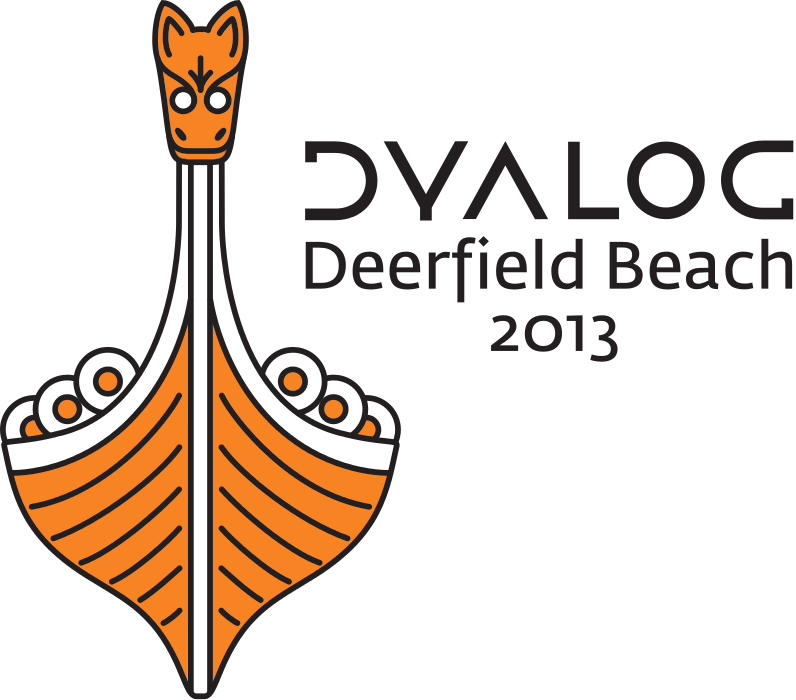 New Language Features
For Parallel and Asynchronous
Execution
Morten Kromberg
Dyalog LTD
Dyalog’13
Futures and Isolates
Features which allow the user to explicitly express parallelism in a ”natural” way
In the interpreter, futures and isolates enable coarse-grained ”task” parallelism
”coarse” = units of ~100ms or more
In a compiler, futures can be used to express fine-grained, or ”data” parallelism
Futures & Isolates
3
Isolates
An Isolate tastes, smells, looks like a Dyalog namespace, except that...
Expressions executed in the isolate run in a separate process from the main interpreter thread (”in parallel”)
Futures & Isolates
4
Isolates in Action
I3←¤¨3⍴⊂''
I3.X←(1 2 3)(4 5)(6 7)
I3.({+/⍵÷⍴⍵}X)
2 4.5 6.5
X←6 7
X←1 2 3
X←4 5
Futures & Isolates
5
Futures
The result of an expression executed in an Isolate is a Future
Futures can be passed as arguments to functions without blocking
Structural functions can work on arrays containing futures without blocking
Primitives which need to reference the value will block
Futures & Isolates
6
The Parallel Operator
Monadic operator parallel (∥) derives a function which creates an empty isolate on the fly and executes the operand inside it (thus returning a future):
   sums←{+/⍳⍵}∥¨⍳100 ⍝ returns 100 ”futures” - IMMEDIATELY
   ⍴sums ⍝ structural functions do not ”realize” futures100
   partitions←(25/⍳4)⊂sums ⍝ Also returns immediately
   ⍴partitions ⍝ 4 partitions4
   ⍴¨partitions ⍝ Each containing 25 futures 25  25  25  25
   +/+/∥¨partitions ⍝ 4 threads to do sums (blocks)171700

(We used 100+4+1 parallel threads to compute the end result)
Futures & Isolates
7
Demo
Version 14.0 Implementation of ¤ and ∥ are APL models
Futures & Isolates
8
Isolate Design Issues
How to share code between isolate(s) & parent?
Memory-mapped shared code file?
How to share data?
Enhance memory-mapped files? 
”Memcached” or other tools?
How to call back to parent or to other isolates
Synchronization / threading / serialization
Futures & Isolates
9
Design Issues ...
Performance: Thread pooling / scheduling, interaction between futures & isolates
Left argument to ¤ to specify WHERE to launch process?
On the cloud, in a cluster, etc
Error handling / debugging
RIDE ”process manager” project ...
Futures & Isolates
10
Goal
Provide ”deterministic” parallelism in a form which integrates well with APL thinking
Bang for the buck, here and now, for coarse grained (~100ms or more) parallelism
Notation has potential to extend to compiled APL for fine-grained data parallel applications
Futures & Isolates
11
Credits
Magic Namespaces: J Daintree & J Scholes
Futures: J Foad
APL Model: Phil Last
Futures & Isolates
12
In Dyalog v14.0
Partly Implemented in APL and labelled as ”experimental”
Somde details might change
Included in mainstream 14.0 to encourage customers to experiment with real applications
It is a model, but please try it and give us feedback on features
Futures & Isolates
13
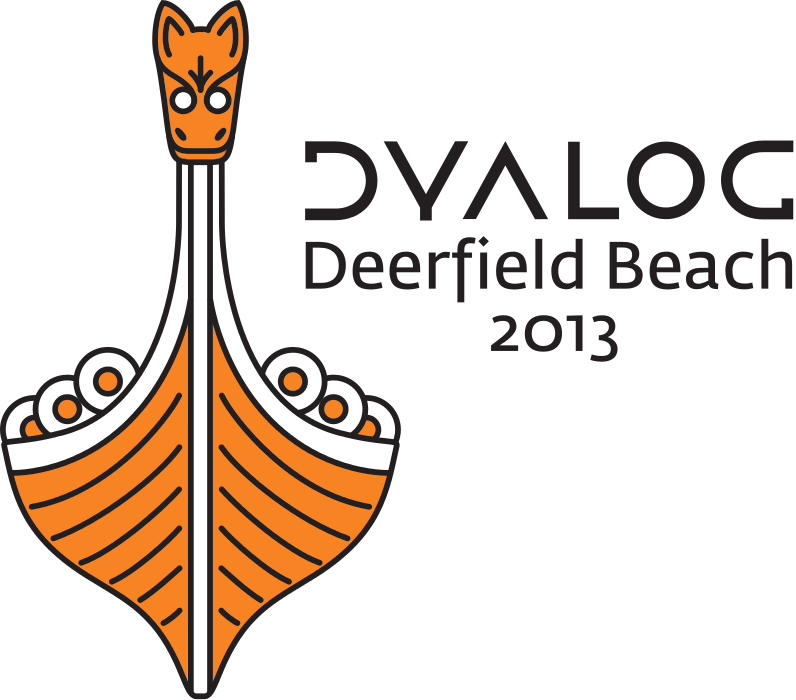